FIFTH SUNDAY IN LENT
Year C
Isaiah 43:16-21  •  Psalm 126  Philippians 3:4b-14  •  John 12:1-8
Do not remember the former things,
or consider the things of old. I am about to do a new thing; now it springs forth, do you not perceive it?
Isaiah 43:18-19a
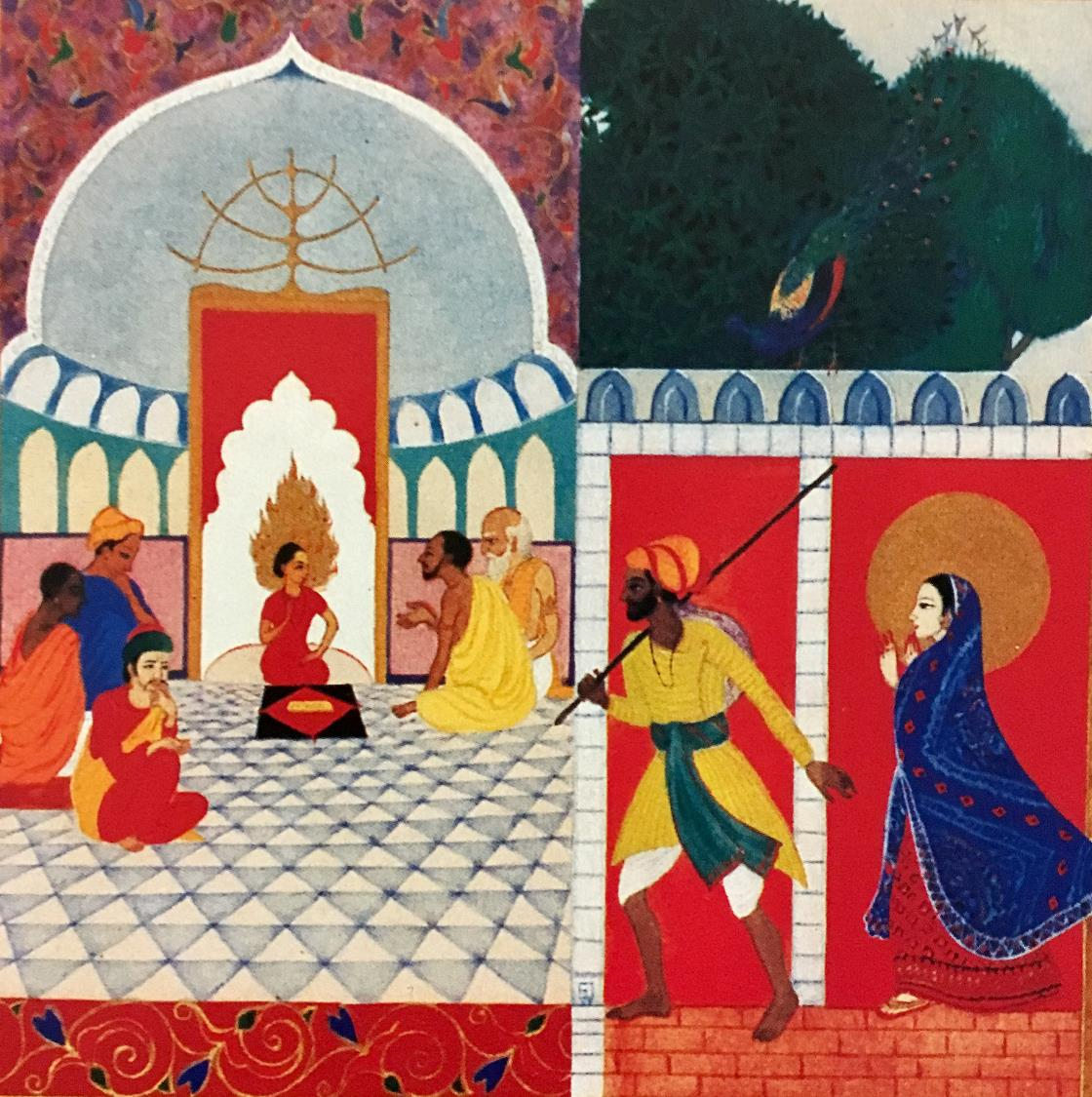 Boy Jesus in the Temple

Frank Wesley
May those who sow in tears 
	reap with shouts of joy. 
Those who go out weeping,
	… shall come home with 
	shouts of joy …
Psalm 126:5, 6ac
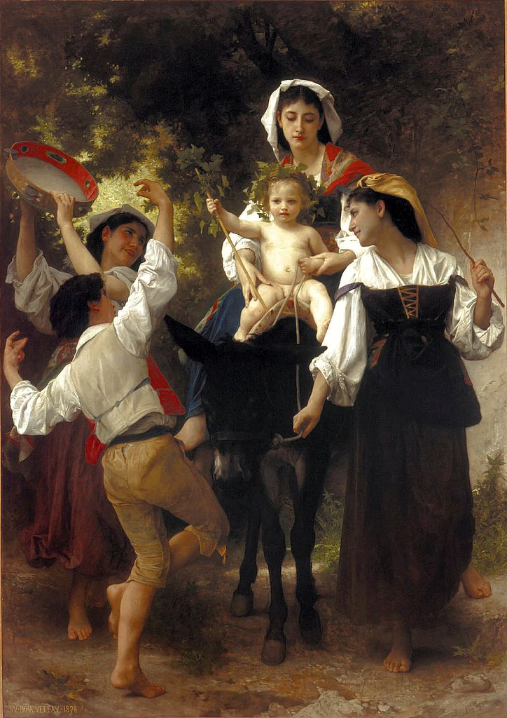 Return from the Harvest

W.-A. Bouguereau
Cummer Museum of Art
Jacksonville, FL
I want to know Christ and the power of his resurrection … forgetting what lies behind and straining forward to what lies ahead …
Philippians 3:10a, 13b
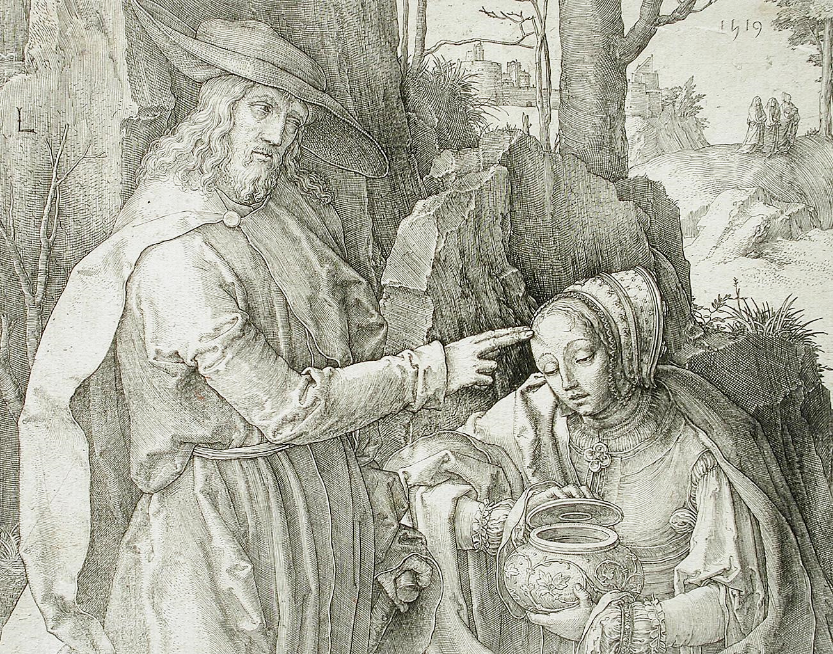 Christ Appears to Mary in the Garden  --  Lucas van Leyden, Los Angeles County Museum of Art, CA
Six days before the Passover, Jesus came to Bethany, the home of Lazarus, whom he had raised from the dead.
John 12:1
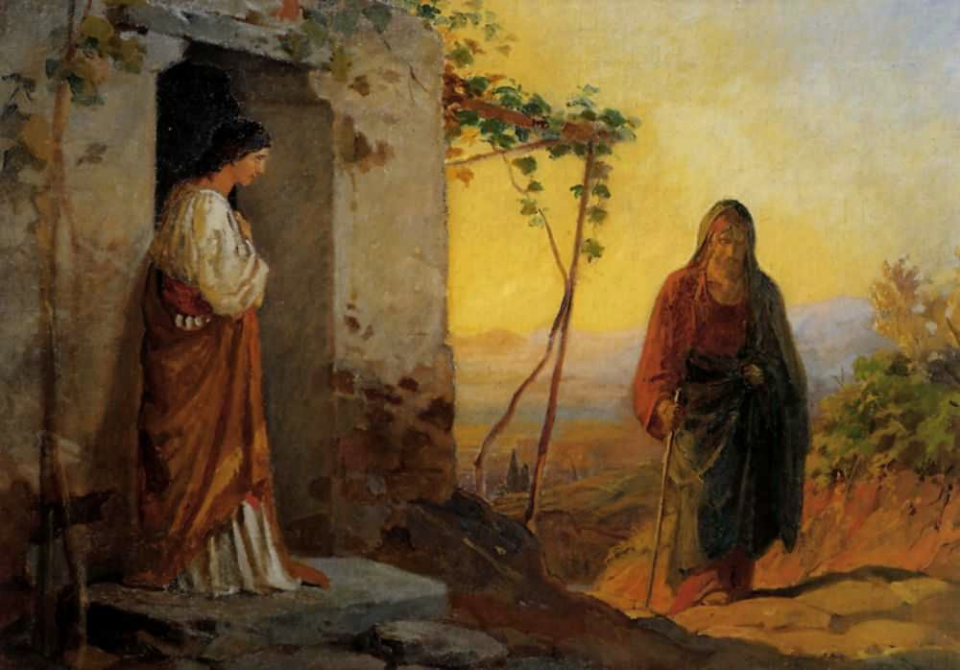 Mary, Sister of Lazarus, Greets Jesus  --  Nikolai Ge, Russian, 1864
There they gave a dinner for him. Martha served, and Lazarus was one of those at the table with him.
John 12:2
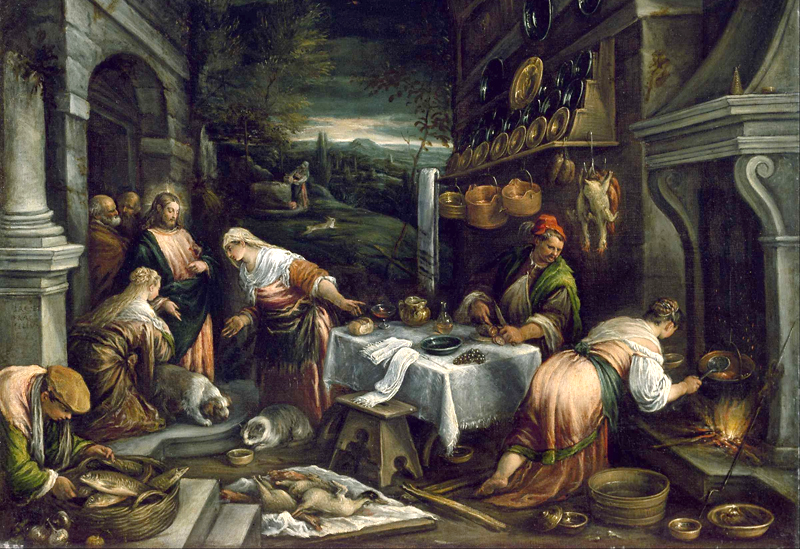 Christ in the House of Mary, Martha, and Lazarus  --  Jacopo Bassano, Museum of Fine Arts, Houston, TX
Mary took a pound of costly perfume made of pure nard, anointed Jesus' feet, and wiped them with her hair.
John 12:3a
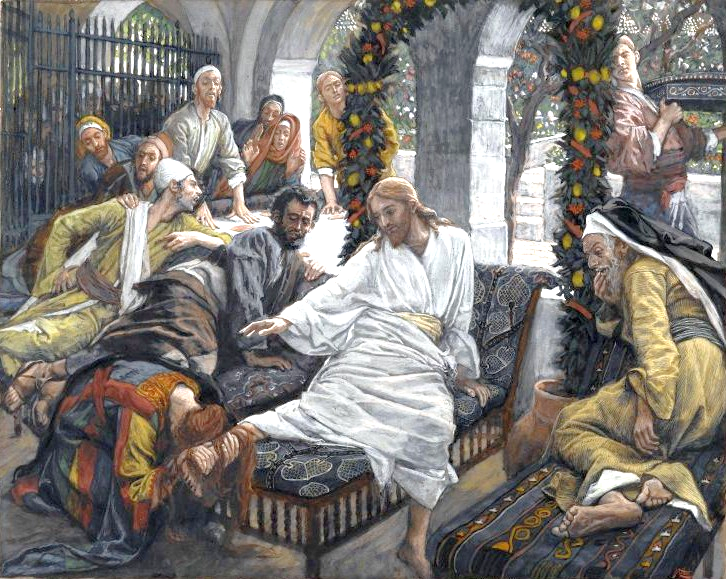 The Perfume of the Magdalene  --  James Tissot, Brooklyn Museum, New York, NY
The house was filled with the fragrance of the perfume.
John 12:3b
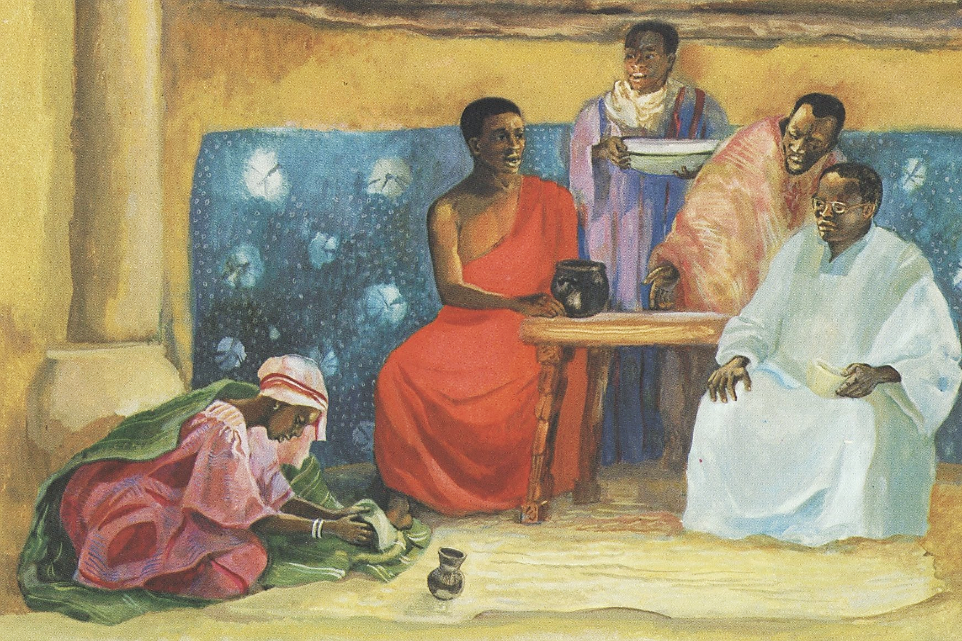 Mary Anoints Christ's Feet with Perfume  --  JESUS MAFA, Cameroon
But Judas … said, "Why was this perfume not sold for three hundred denarii and the money given to the poor?"
John 12:4ac, 5
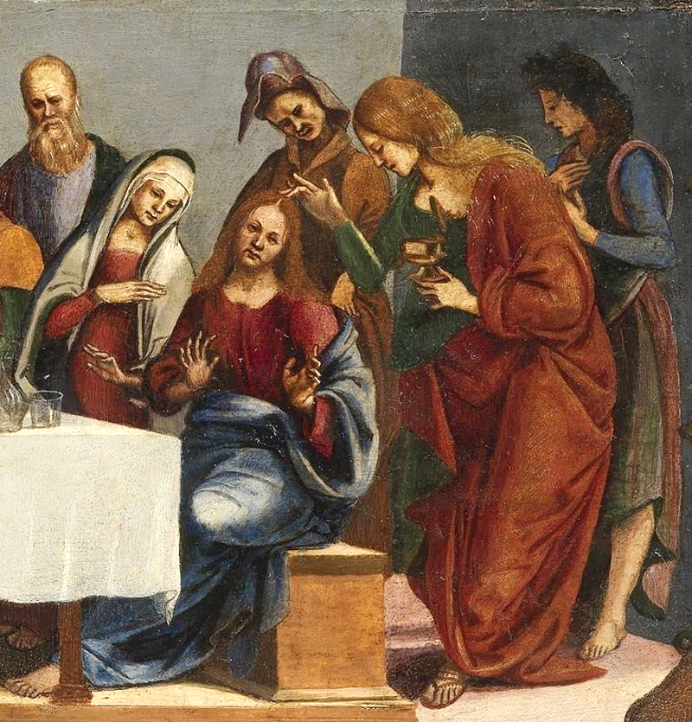 Mary Anoints Christ

Luca Signorelli
National Gallery of Ireland
Dublin, Ireland
Jesus said, "Leave her alone. She bought it so that she might keep it for the day of my burial.
John 12:7
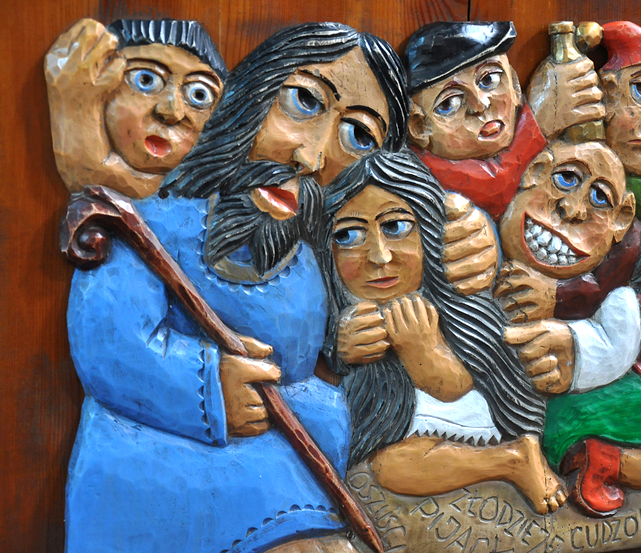 Mary of Bethany and Jesus  --  Woodcarving, Paszyn, Poland
You always have the poor with you, but you do not always have me."
John 12:8
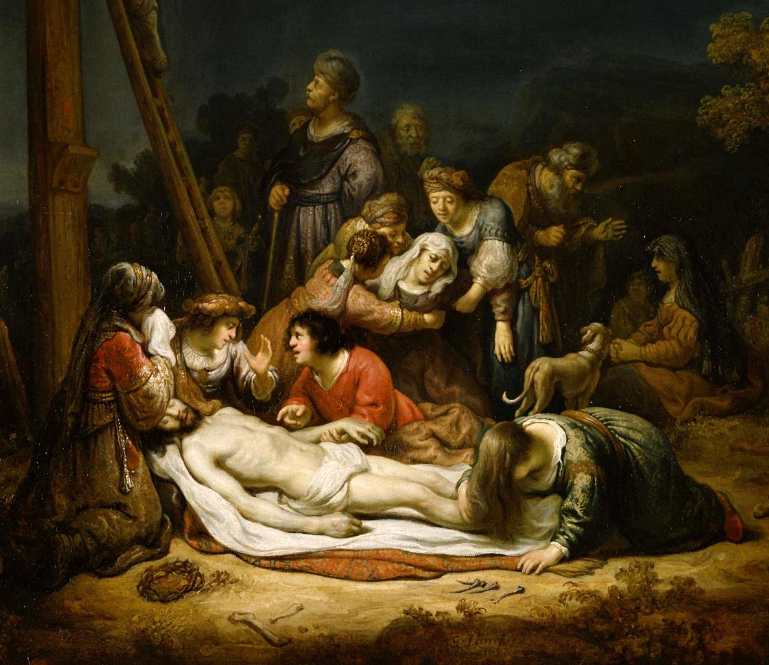 The Lamentation

 Govert Flinck
National Museum of Western Art
Tokyo, Japan
Credits
New Revised Standard Version Bible, copyright 1989, Division of Christian Education of the National Council of the Churches of Christ in the United States of America. Used by permission. All rights reserved.

Estate of Frank Wesley, http://www.frankwesleyart.com/main_page.htm
https://commons.wikimedia.org/wiki/File:William-Adolphe_Bouguereau_(1825-1905)_-_Return_from_the_Harvest_(1878).jpg
https://www.flickr.com/photos/wikimediacommons/16213952900
https://commons.wikimedia.org/wiki/File:Nikolay_Ge_015.jpeg
Source:	https://commons.wikimedia.org/wiki/File:Jacopo_Bassano_-_Christ_in_the_House_of_Mary,_Martha,_and_Lazarus_-_Google_Art_Project.jpg
https://commons.wikimedia.org/wiki/File:Brooklyn_Museum_-_The_Ointment_of_the_Magdalene_(Le_parfum_de_Madeleine)_-_James_Tissot.jpg
http://diglib.library.vanderbilt.edu/act-imagelink.pl?RC=48384
https://commons.wikimedia.org/wiki/File:Luca_Signorelli_-_Christ_in_the_House_of_Simon_the_Pharisee_-_National_Gallery_of_Ireland_(1).jpg
http://www.flickr.com/photos/feargal/5096168563/
https://commons.wikimedia.org/wiki/File:Govaert_Flinck_-_The_Lamentation_-_Google_Art_Project.jpg

Additional descriptions can be found at the Art in the Christian Tradition image library, a service of the Vanderbilt Divinity Library, http://diglib.library.vanderbilt.edu/.  All images available via Creative Commons 3.0 License.